Krísustjórnun í svæðisbundinni ferðaþjónustu 
Námskeið fyrir háskólastig, 2023
Hannað af Laura Magan (Momentum)
Námskeiðseining 5
Gerð svæðisbundinnar aðgerðaáætlunar um krísustjórnun (Skammtíma viðbragðsáætlun og áætlun fyrir endurheimt)
Þessar glærur er samantekt af efni sem gert var vegna Erasmus+ verkefnisins ´Navigating Tourism Crisis Recovery´ og má finna mun ítarlegra efni, tengla, frekari lesefni, raundæmi og leiðbeiningar á ensku glærunum. Við mælum með að nota ensku glærurnar til aflestrar og kennslu. Heimilt er að aðlaga glærurnar eftir því sem þurfa þykir, svo framalega sem vísað er í verkefnið ´Navigating Tourism Crisis Recovery´ (þ.e. með því að nota hönnunina, lógóið, smáforritið eða vefsíðuna eins og hún er) með fjármögnun og stuðningi Erasmus+ framkvæmdastjórnar Evrópusambandsins.“
https://www.tourismrecovery.eu/
Eining 1
Eining 3
Eining 2
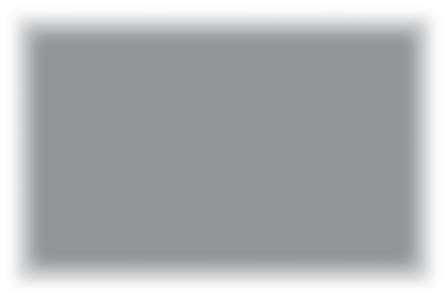 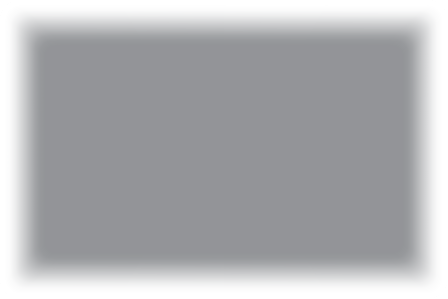 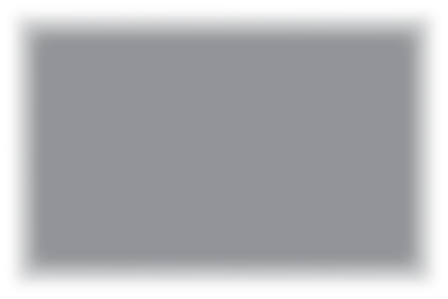 Fasi 1
Undirbúningur & mótvægi
Kynning á svæðisbundinni krísustjórnun í ferðaþjónustu og flækjustig
Myndun svæðisbundins samstarfs & myndun krísustjórnunarteymis
Svæðisbundið hættumat, SVÓT greining og áfangastaðarýni
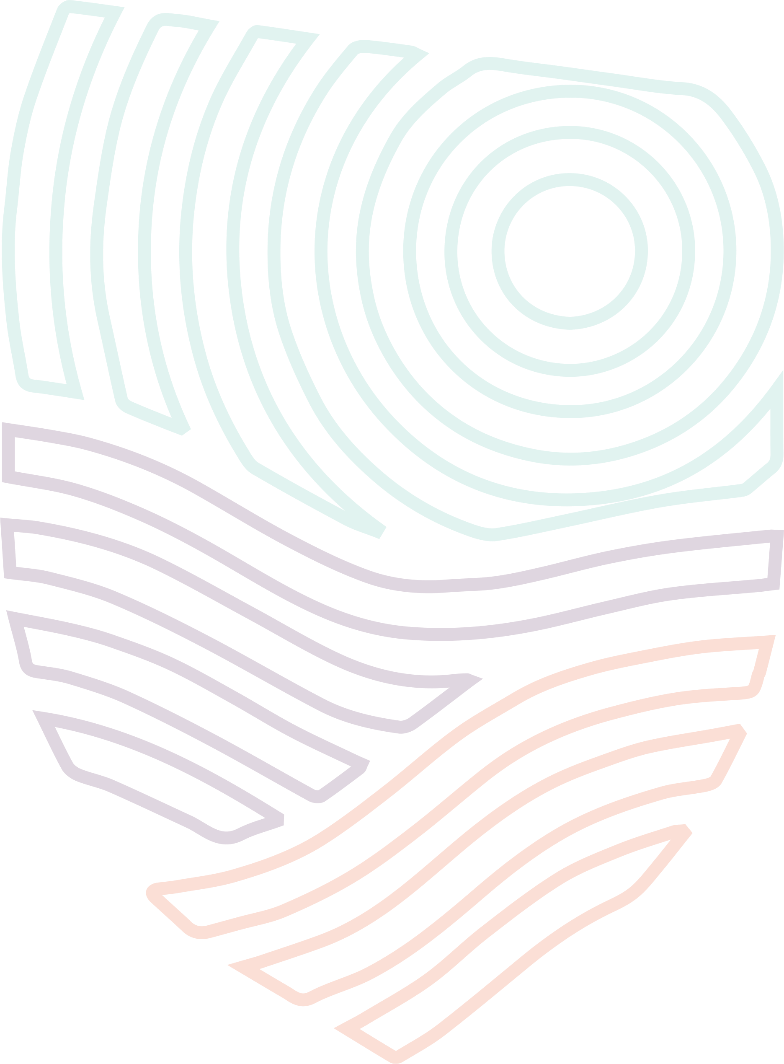 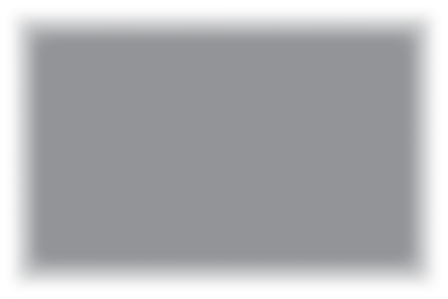 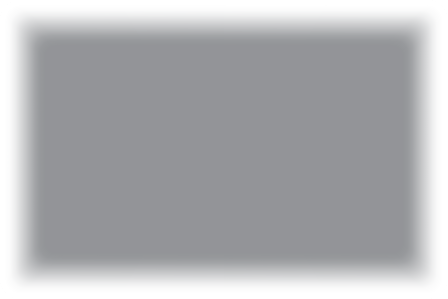 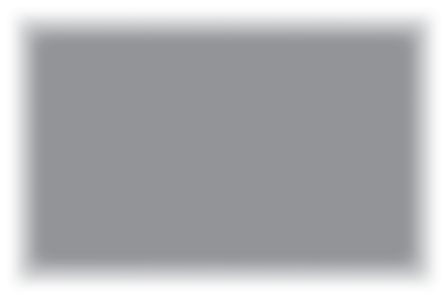 Eining 5
Eining 6
Eining 4
Fasi 2
Áætlanagerð og viðbrögð
Gerð svæðisbundinnar stefnu fyrir krísustjórnun (Langtíma áætlun um mótvægisaðgerðir fyrir krísu)
Gerð svæðisbundinnar aðgerðaáætlunar um krísustjórnun (Skammtíma viðbragðsáætlun og áætlun fyrir endurheimt)
Að hefja aðgerðir og samskipti við atvinnugreinina
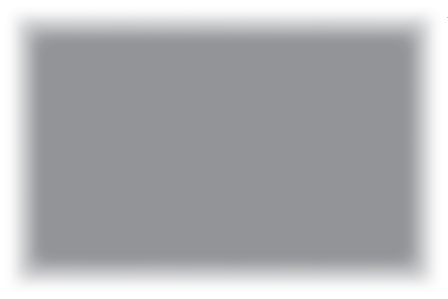 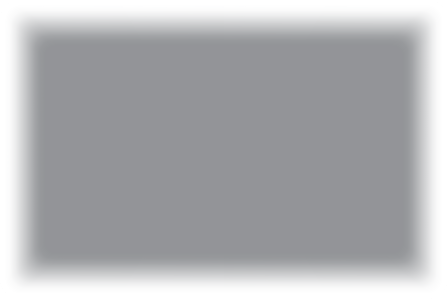 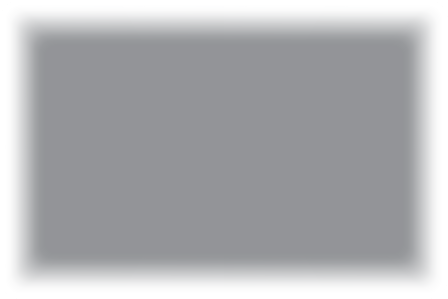 Eining 7
Fasi 3
Endurheimt, endurreisn, seigla
Eining 9
Eining 8
Stefnumörkun í svæðisbundnum viðbrögðum og markaðssetning fyrir endurheimt
Svæðisbundin endurheimt, enduruppbygging og uppbygging seiglu;  í átt að „nýju normi“ eftir krísu
Samskiptastefna og samskipti við almannatengla og fjölmiðla
Vegvísir svæðisbundinnar ferðaþjónustu til að eiga við krísu
(Undirbúningur, afstýring, mildun, skipulagning, viðbrögð, endurheimt og endurreisn)
Svæðisbundið krísustjórnunarteymi ferðaþjónustunnar Fyrir samræmd viðbrögð við krísu
SVÓT greining
Greining á styrkleikum, tækifærum og ógnunum og veikleikum til að styrkja  ferðaþjónustuna á svæðinu
Svæðisbundið hættumat
Mat á hverjar eru þær líklegustu krísur sem svæði mun standa frammi fyrir og mat á forgangs-aðgerðum til að draga úr áhættunni.
2
3
1
Krísustjórnunarstefna
Myndun langtímastefnu sem svæði geta fylgt eftir til að draga úr áhrifum krísu og koma í veg fyrir hana
Áfangastaðarýni  
Greining á aðstæðum. Forgangsröðun og aðgerðaáætlun á grunni hættumats og SVÓT greiningu.
Viðbragðsáætlun um krísustjórnun
Áætlun sem svæði geta fylgt eftir til skamms tíma til að bregðast við krísu og í endurheimt
4
5
6
Ytri samskipti við almannatengla, fjölmiðla og þá sem sjá um markaðssetningu
Svæðisbundin viðbrögð og nálganir á samskipti við ólíka ytri hagsmunaaðila. Hvernig er brugðist við á ólíkan hátt hvað varðar innihald skilaboða, tímasetningu o.fl.
Að hefja aðgerðir í svæðisbundinni krísu
Verklagsreglur til að virkja viðbragðsfasa. Ráðstafanir, reglur, kerfi og upplýsingamiðlun til hagsmunaaðila innan ferðaþjónustunnar til að tryggja samræmd viðbrögð
Endurreisn, endurheimt og að auka seiglu 
Endurreisn ferðaþjónustunnar innan svæða í átt að ´nýju normi´
8
9
7
Efnisyfirlit:
Kynning á tilgangi aðgerðaáætlunar um krísustjórnun
1
Hvað gerist ef svæði eru ekki með aðgerðaáætlun um krísustjórnun
2
Námskeiðseining 5

Gerð svæðisbundinnar aðgerðaáætlunar um krísustjórnun (Skammtíma viðbragðsáætlun og áætlun fyrir endurheimt)
Hvernig býr maður til skilvirka aðgerðaáætlun
3
Sniðmát fyrir aðgerðaáætlun fyrir krísustjórnun
4
6
Hæfniviðmið
Að átta sig á því hvernig aðgerðaáætlun um krísustjórnun leiðir til samkeppnisforskots
Skilja hvernig áfangastaðir þurfa að vinna saman. Áætlanagerðin þarf því að vera úthugsuð og ítarleg og lifandi skjal sem inniheldur alla mikilvæga og þætti.  Smáatriðin skipta máli
Fræðast um það hvernig allir hafa hlutverki að gegna varðandi viðbrögð og virkjun áætlana, þjálfun, eftirlit og mat á aðgerðaráætluninni.
Læra um hvernig á að þróa aðgerðaáætlun um krísustjórnun sem felur í sér öll nauðsynleg fylgiskjöl, gátlista, verklagsáætlanir og aðgerðir
Að vera meðvituð/-aður um mikilvægi þess að  prófa aðgerðaáætlunina til að sjá hvort hún virki í raun í ólíkum sviðsmyndum.
1.  Kynning á tilgangi svæðisbundinnar aðgerðaáætlunar um krísustjórnun
Svæðisbundin aðgerðaáætlun um krísustjórnun
Áætlanir um krísustjórnun í svæðisbundinni ferðaþjónustu gerir grein fyrir þeim viðbrögðum og aðgerðum sem svæði þurfa að grípa til, til þess að bregðast við krísu og ná bata eftir krísu.

Áætlunin felur í sér margskonar gögn t.a.m. kort, neyðarlista, aðgerða- og verkefnalista, verklagsreglur, þjálfunaráætlanir, o.fl.
Yfirlit yfir hvað svæðisbundin krísustjórnunaráætlun felur í sér
Tilgangur aðgerðaáætlunarinnar er að koma fram með skilvirka skammtíma áætlun um stjórnun á hættutímum sem hægt er að fara í ef til krísu kemur. Þar er lögð áhersla á viðbrögð við hættuástandi. Þar þarf að koma fram:

Umgjörð og listi yfir aðgerðir sem þarf til að viðbragðsteymið sé vel undirbúið og viti hvað á að gera og hvenær, ef upp kemur hættuástand. 
 Aðferðir fyrir eftirlit og mat og listi yfir viðeigandi verkfæri 
Sjá til þess að viðeigandi þjálfun sé til staðar.  Deila ábyrgð og hlutverkum, þróa og viðhalda tengiliðalistum
Þróa samskipta aðferðir og samskiptaáætlanir sem mikilvægar eru til að eiga í samskiptum við atvinnugreinina, almannatengla og fjölmiðla. 
Stefnumótandi viðbrögð og markaðsherferðir fyrir endurheimt.
Allar nauðsynlegar verklagsreglur, áætlanir, rekstraráætlanir, heilbrigðis- og öryggisathuganir, aðgerðalistar o.s.frv. sem þarf fyrir krísu
Aðgerðaáætlanir um krísustjórnun
Öflug svæðisbundin krísustjórnun í ferðaþjónustu krefst öflugrar stefnu, áætlunar, handbóka og annars stuðningsefnis svo allir séu á sömu blaðsíðunni og;
geti tafarlaust brugðist við hörmungum eða hættuástandi á fullnægjandi hátt
lágmarkar neikvæð áhrif á gesti og ferðaþjónustuna
Vel undirbúnir áfangastaðir og ferðaþjónustufyrirtæki eru betur í stakk búin til þess að bregðast skjótt við í anda viðbragðsáætlunarinnar.
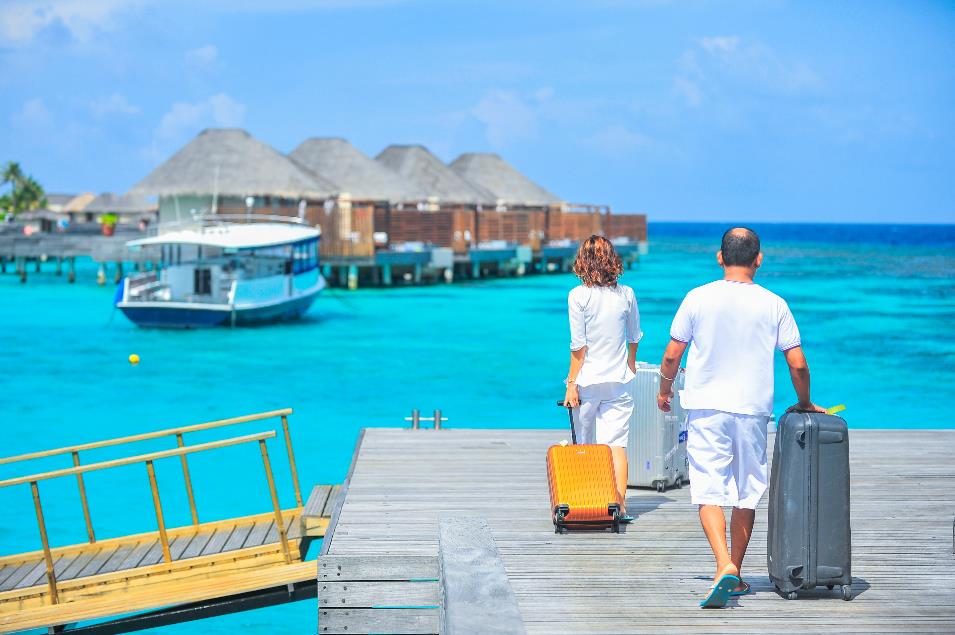 CANCELLED
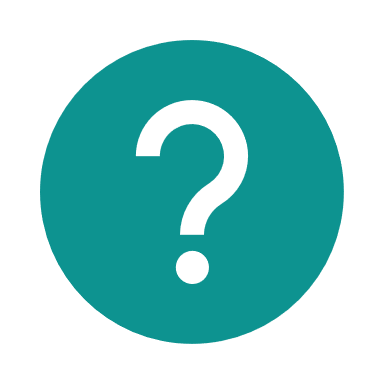 Hvað er aðgerðaáætlun um krísustjórnun?
Það sem fyrirtækin, stofnanir og aðrir rekstraaðilar og svæði geta gert til að undirbúa sig, bregðast við og til að ná bata.

Allar þær undirbúningsaðgerðir sem þarf – skrá yfir hlutverk, ábyrgð og verkefni sem starfsfólki mun sinna, fyrir, meðan og á eftir krísu

Segir til um hvernig svæði og hagsmunaaðilar ferðaþjónustunnar geta og munu bregðast við atburðum sem geta haft neikvæð áhrif á gesti, arðsemi, orðspor og/eða getu til reksturs. 
Allir sem taka þátt vita hvernig á að bregðast við, hverjir eiga í hlut og hlutverk þeirra.
Áfangastaðir þurfa á aðgerðaáætlun um krísustjórnun að halda
Tilgangur áætlunarinnar er að forðast eða lágmarka tjón, sem og að koma fram með leiðbeiningar um mikilvæg atriði – svo hægt sé að bregðast við krísu á áhrifaríkan hátt.
Áætlunin dregur úr tjóni, skemmdum og útgjöldum.
Áætlunin veitir hugarró, öryggi, greinir áhættu, viðheldur orðspori, hraðar viðbragðstíma og bata og bætir upplifun gesta og ferðamanna.

Sérsniðin áætlanagerð er nauðsynleg fyrir svæði, þar sem hvert og eitt svæði er einstakt.
Forysta er mikilvæg í innleiðingu aðgerðaáætlunar um krísustjórnun
Krísu – stýrihópurinn og æðstu stjórnendur á svæðinu bera ábyrgð á að tryggja að til staðar sé stefna og áætlun um stjórnun á hættutímum, studd sérfræðiþekkingu.

Skipulagning og framkvæmd er á endanum á ábyrgð framkvæmdastjóra krísustjórnstöðvarinnar og auðvitað teymisins alls. En þörf er á stuðningi, sérfræðiþekkingu, ráðgjöf frá viðeigandi sérfræðingum þegar svo ber undir.
Nánar er farið í teymið innan krísustjórnstöðvarinnar í námskeiðseiningu 2
Með því að búa til og innleiða aðgerðaáætlun um krísustjórnun eru svæði að sinna mikilvægum forvörnum
Ekki er nóg að áætlunin sé til staðar, hana þarf líka að nota, uppfæra og framkvæma.

Það er mikilvægt að hagaðilar og fyrirtæki í svæðisbundinni ferðaþjónustu séu meðvituð um áætlunina og skilji hana, svo þeir séu hluti af lausninni og hjálpi við að afstýra hörmungum og koma öllu í gott form eins fljótt og auðið er. 



„Þrátt fyrir þennan veruleika sýna kannanir að aðeins 54% fyrirtækja eru með fyrirbyggjandi áætlun um stjórnun á krísutímum. Þessar tölur þýða að þegar hamfarir dynja yfir munu 46% fyrirtækja ekki vera tilbúin – og geta því orðið fyrir töluverðum neikvæðum áhrifum af krísu. (Heimild)
Aðgerðaáætlun um stjórnun í krísu krefst svæðisbundins eignarhalds
Mikilvægi hæfrar forystu
Markmiðið er að ná endurheimt og reyna að tryggja rekstrarsamfellu eins fljótt og auðið er
Allir hagsmunaaðilar hafa hlutverki að gegna í krísu
2  Hvað gerist ef svæði eru ekki með aðgerðaáætlun um stjórnun í krísu?
Hvað gerist án aðgerðaáætlunar um krísustjórnun?
Teknar eru rangar ákvarðanir

Hagaðilar geta ekki aðstoðað við að takast á við krísuna

Varnarleysi og óstöðugleiki eykst þar sem krísan verður óumflýjanleg

Mótvægisaðgerðir og forvarnir eru nánast ómögulegar
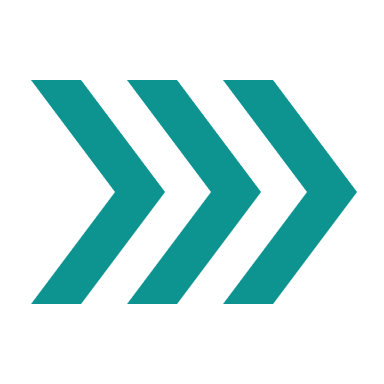 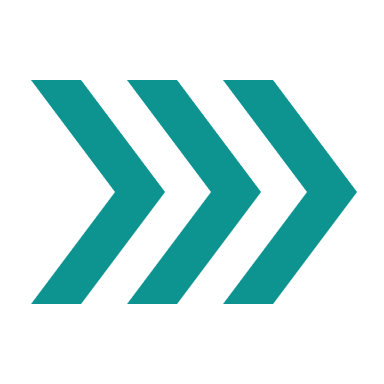 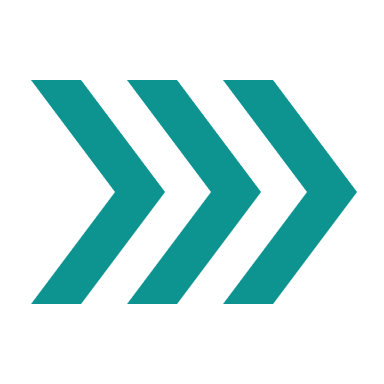 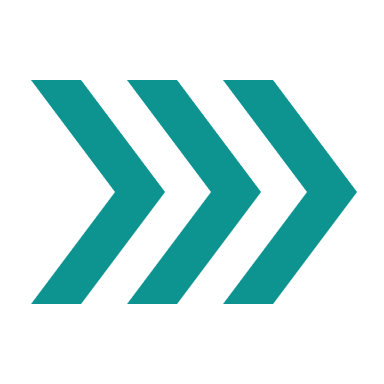 Erfitt að halda starfseminni gangandi
Aðgerðaáætlun um krísustjórnun undirbýr svæði fyrir það hvernig á að takast á við óvænta krísu eða hörmungar með því að;
Stytta og draga úr áhrifum af krísu 
Vernda hagaðila, ferðamenn, starfsmenn og alla aðra sem mögulega verða fyrir áhrifum 
Viðhalda rekstri og framleiðni 
Standa vörð um orðspor svæðis
Áætlanagerð vegna krísu leitast við að gera ferðaþjónustusvæði þrautseigari og hæfari til að standast langtímaáhrif krísu.

Rannsókn PWC sýndi að stofnanir sem voru með aðgerðaáætlun um viðbrögð við hættuástandi stóðu sig tvöfalt betur (eftir krísu).  (Heimild)
3.  Hvernig á að búa til skilvirka aðgerðaáætlun um stjórnun í krísu?
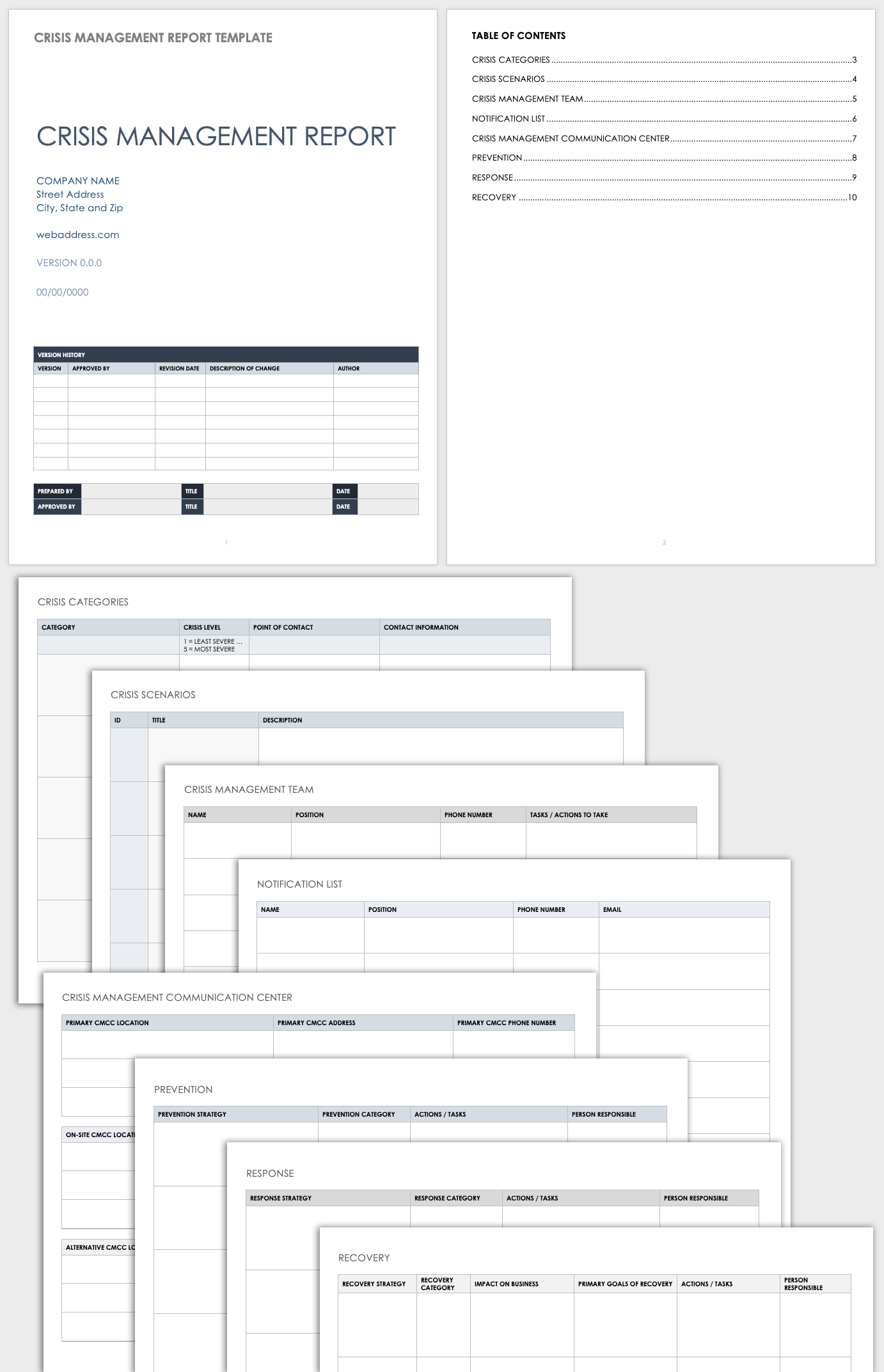 Skref 1 
Byrjaðu á líklegri krísu
Sniðmát um krísustjórnun frá  Smartsheet
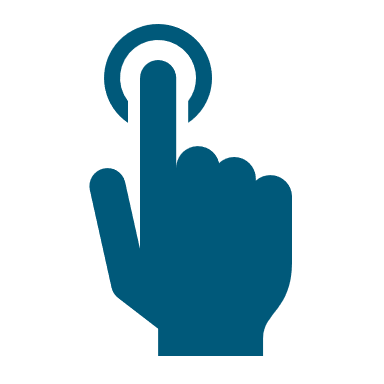 Ekki er hægt að gera ráð fyrir öllum tegundum krísa.
Þess vegna skal byrja á þeirri krísu sem líklegust er fyrir svæðið og getur truflað eða stöðvað starfsemi ferðaþjónustufyrirtækja og haft neikvæð áhrif á áfangastaðinn allan. 

Byrja skal á undirbúningi fyrir óumflýjanlegar krísur en ekki gleyma öðrum mögulegum krísum.  

Greining á krísum eru gerðar með hættumati (sjá námskeiðseiningu 3).
Skref 2 
Hefja samstarf
Sniðmát um krísustjórnun frá  Smartsheet
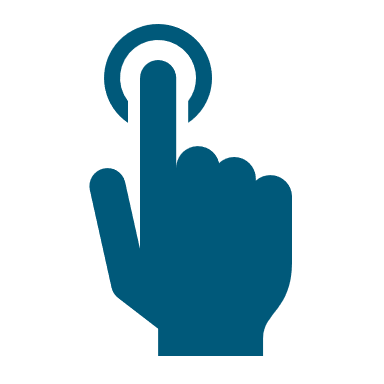 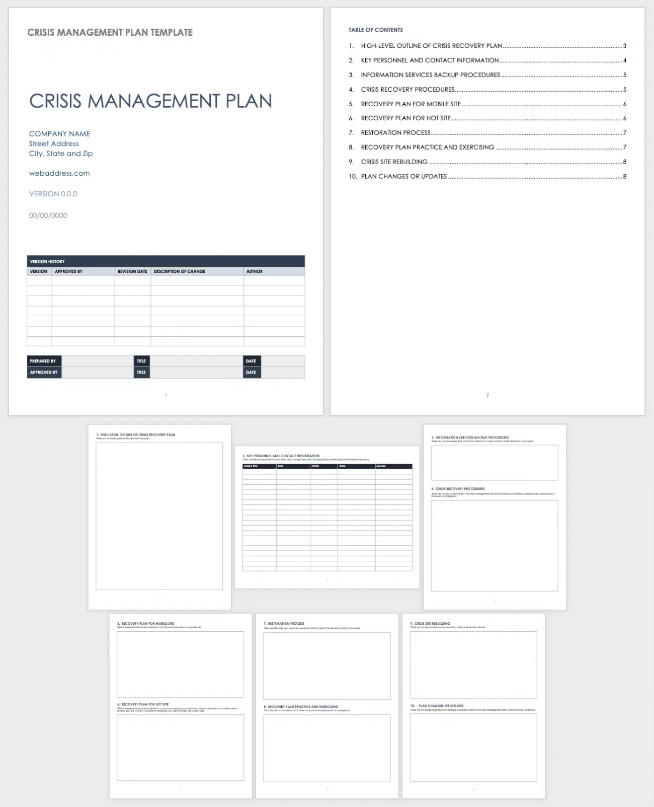 Samstarf er mikilvægt fyrir skilvirka áætlun um stjórnun í krísu.
Áætlunin tekur til ýmissa teyma og er mikilvæg til að lágmarka skaða og vera leiðbeinandi í neyðartilvikum.
Byrja skal á því að tilnefna krísustjórnunarteymi þar sem hluti af þeim hóp er sérstakur stýrihópur og framkvæmdastjóri krísustjórnstöðvar (sjá námskeiðseiningu 2).
Lykilverkefni á undirbúningsstigi eru meðal annars að greina hættu, móta viðbragðsáætlanir, æfa þær, innleiða þegar þörf krefur og fara yfir niðurstöður.
Áætlunin ætti að innihalda öfluga þjálfunaráætlun og samskiptastefnu og samskiptaáætlun.
Skref 3 
Lykilatriði
Tilgangur, umfang, og markmið  áætlunarinnar
Rýmingaráætlun
Krísustjórnunaráætlun fyrir hverja krísu. Rammi sem segir til um hvernig eigi að bregðast við hverri krísu.  Þ.á.m. mismunandi verklagsreglur, verkefni og viðbrögð 
Tengiliðaupplýsingar, þar á meðal listar yfir starfsfólk, neyðaraðila, sjúkrahús, ferðaþjónustufyrirtæki, brunavarnir og löggæslu
Fjölmiðlastjórnun studd af samskiptaáætlun
Samþætting við aðrar neyðaráætlanir
Heimild
Lista upp hverjir eru meðlimir krísustjórnunarteymisins.
Þekkja möguleika á mismunandi tegundum krísu.
Skrá hvaða viðmið verða notuð til að ákvarða hvort krísa sé hafin.
Koma á vöktunarkerfum og venjum til að greina snemma viðvörunarmerki um hugsanlegt hættuástand.
Tilgreina hverjir verða talsmenn ef til krísu kemur.
Gera lista yfir helstu neyðartengiliði.
Skrá niður hverja þarf að hafa samband við ef krísa kemur upp og hvernig sú tilkynning verður gerð.
Tilgreina ferli til að meta atvikið eða krísuna, alvarleika og áhrif á svæðið og hagaðila.
Þekkja og skjalfesta sérsniðna ferla og verklagsreglur sem þarf til að bregðast við krísu og skilgreina fjöldahjálparstöðvar.
Þróa stefnu fyrir færslur og viðbrögð á samfélagsmiðlum.
Hanna ferli til að prófa virkni áætlunarinnar um hættustjórnun og uppfæra hana reglulega.
Skref 4 
Takast þarf á við eftirfarandi atriði áætlunar um krísustjórnun til að tryggja skilvirkni hennar.  

Aðgerðaáætlanir um krísustjórnun fela í sér töluverða áætlanagerð, undirbúning, greiningu, umræðu, þróun ferla og verklagsreglna, prófun og þjálfun.
1
10 lykilþættir í svæðisbundinni aðgerðaáætlun um krísustjórnun
Áhættugreining

Verklagsreglur um upphaf viðbragða

Valdastrúktúr

Skipulag stjórnstöðvarinnar

Viðbragðsáætlun
6.   Innri samskiptaáætlun

7.   Úrræði/bjargir

8.   Verklagsreglur um viðbrögð

9.   Ytri samskiptaáætlun

10.  Þjálfanir
Skref 5 
Að vinna með og eiga í samstarfi við stýrihópinn fyrir stuðning og til leiðbeiningar



Gæði aðgerðaáætlunar um krísustjórnun í svæðisbundinni ferðaþjónustu og viðbragðsáætlunar grundvallast ekki síst á því starfsfólki sem kemur að undirbúningi og framkvæmd þeirra.
Framkvæmdastjóri krísustjórnstöðvar þarf að hafa í kringum sig hóp af fólki. Stýrihópurinn verður að koma að gerð og framkvæmd áætlunar um krísustjórnun.

Framkvæmdastjórinn og aðilar stjórnstöðvarinnar þurfa að fá fullan stuðning frá stýrihópnum.
 
Þeir sem stjórna í krísu ættu að vera þjálfaðir í krísustjórnunaráætluninni og geta tekið mikilvægar ákvarðanir í krísu.
Skref 6 

Mikilvægt er að aðgerðaáætlunin innihaldi eftirfylgni og árangursmælikvarða til að fylgjast með stöðu mála og stýra hversu vel svæði er viðbúið
Sá sem stýrir krísustjórnunarteyminu skal fylgjast reglulega með, meta, bera saman og tilkynna um stöðu mála

Fylgjast með krísunni á meðan hún á sér stað

Smáatriðin skipa miklu máli 

Mælikvarðar sem segja til um áhrif krísunnar
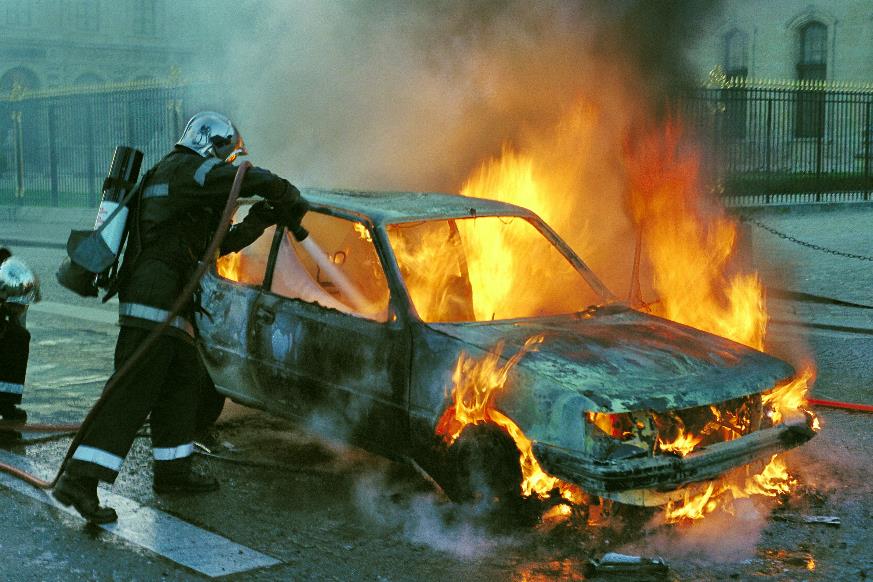 Skref 7 

Úthluta hlutverkum og ábyrgð 





Tími framkvæmdastjórans og teymisins er dýrmætur í krísu, ákvarðanir verða að vera teknar skjótt.  Framkvæmdastjórinn þarf að áætla viðbrögð, úrræði, og viðbragðsaðila fyrirfram.
Tíminn er dýrmætur og sérstaklega í krísu.  Að undirbúa og úthluta dýrmætum auðlindum og gæðum fyrir fram þýðir að krísustjórnunarteymið verður tilbúinn þegar krísa kemur upp. Mikilvægt er að forgangsraða mögulegum krísum og láta fylgja með mikilvæg úrræði og verklag til að bregðast við. 
Auk leiðbeininga og verklagsreglna, ætti krísustjórnunarteymið einnig að tryggja að til staðar sé teymi fyrir endurheimt eftir krísu. Mikilvægt er að úthluta verkum og ábyrgð og þjálfa hópinn.
Allir viðbragðsaðilar ættu að gera sér fulla grein fyrir því til hvers er ætlast af þeim, þekkja verklagsreglur og aðrar mikilvægar upplýsingar.
Dæmi um aðgerðaáætlun um krísustjórnun fyrir mikilvæga innviði:

Lýsing, skilgreiningar og umfang innviðanna;
Greining á veikleikum mikilvægra innviða 
Nauðsynleg þjálfun fyrir tilskilið fólk
Ferli til að tilkynna um mikilvæg atvik vegna innviða
Fyrstu viðbragðsaðilar og tengiliðaupplýsingar þeirra
Liðsmenn atvikateymisins og tengiliðaupplýsingar þeirra
Stofnanir sem fara með innviðamál og tengiliðaupplýsingar þeirra
Hvernig á að meta alvarleg innviðaatvik og fyrstu skref til að bregðast við 
Rýmingar af staðnum og flutningur starfsmanna ef þarf
Aðgerðir til að framkvæma meðan á alvarlegu innviðaatviki stendur
Hamfarayfirlýsing ef ástandið magnast
Hleypt af stokkunum áætlunum um að endurheimta viðskipti eftir hamfarir
Viðmiðanir um hvenær á að hætta eftir alvarleg innviðaatvik
Rýni eftir atburð og skýrslugerð
Uppfæra viðbragðsáætlanir, verklagsreglur, þjálfanir, vélbúnað, hugbúnað og netþjónustu við mikilvæga innviði
Skipuleggja og framkvæma prófanir á áætlunum og uppfæra eftir þörfum.
Skref 8 

Þróa viðbragðsáætlanir, verklagsreglur, aðgerðir, lista o.s.frv.



Viðbragðsáætlun felur í sér mörg mismunandi skref. Hvernig þeim er framfylgt fer meðal annars eftir eðli innviða og auðlinda og hver áhrifin verða á svæðið ef virkni þeirra og starfsemi verða fyrir áföllum. Hér til hliðar eru listuð upp dæmi úr viðbragðsáætlun fyrir mikilvæga innviði
Heimild
Skref 9 
Vita hvenær og hvernig á að virkja áætlunina um krísustjórnun, samskipti og þjálfun


Samskipti og þjálfun er það sem skiptir máli og ætti strax að hefjast handa við hafa samband við alla hagaðila, ferðamenn og almenning.
Þegar tekist er á við krísu skiptir máli að bregðast hratt við.

Regluleg og stöðug samskipti eru það sem þarf. 

Heiðarleiki og heilindi eru mikilvæg frá byrjun. 


Bregðast strax við með að segja sannleikann til að vernda orðstýr.
4. Sniðmát til að styðja við þróun öflugrar aðgerðaáætlunar um krísustjórnun
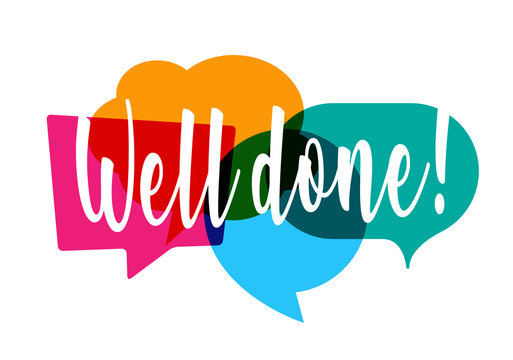 Vel gert!
 
Næst: Námskeiðseining 6
Að hefja aðgerðir og samskipti við atvinnugreinina
https://www.tourismrecovery.eu/
Facebook
Momentum, Ireland Developer of Modules